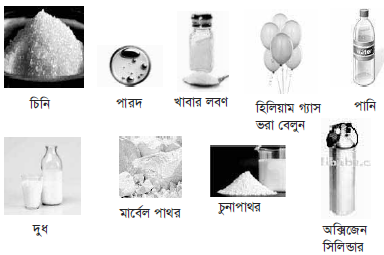 স্বাগতম
[Speaker Notes: শিক্ষক প্রশ্ন করতে পারেন এটি কিসের ছবি? শিক্ষার্থীর উত্তর দেয়ার চেষ্টা করবে । পদার্থ সম্পর্কে জানতে আজকের ক্লাশে তোমাদেরকে স্বাগত জানাচ্ছি।]
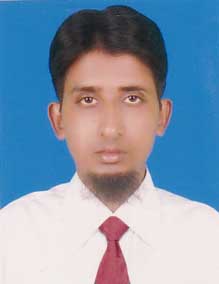 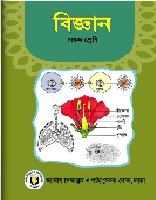 মোঃ ইব্রাহিম খলিল
সহকারি প্রধান শিক্ষক
বক্রিকান্দি আদর্শ উচ্চ বিদ্যালয়
দেবিদ্বার, কুমিল্লা।  
Email-ibrahimkhalil6065@gmail.com
মোবাইলঃ 01815806065
বিষয়ঃ বিজ্ঞান
 শ্রেণিঃ ৭ম
 অধ্যায়ঃ ০৬
 পাঠঃ ১-৩    
সময়ঃ ৫৫ মিনিট
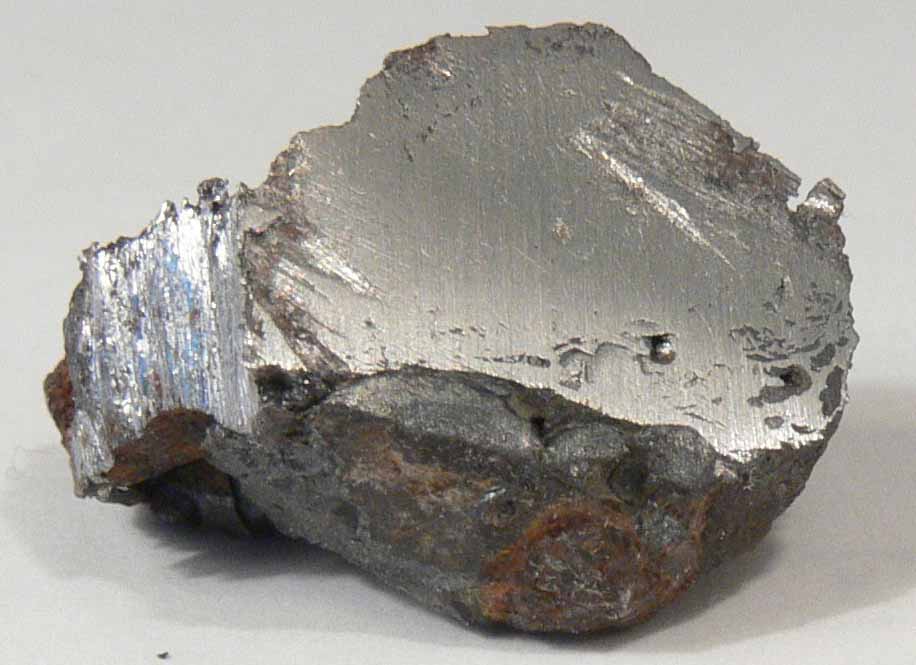 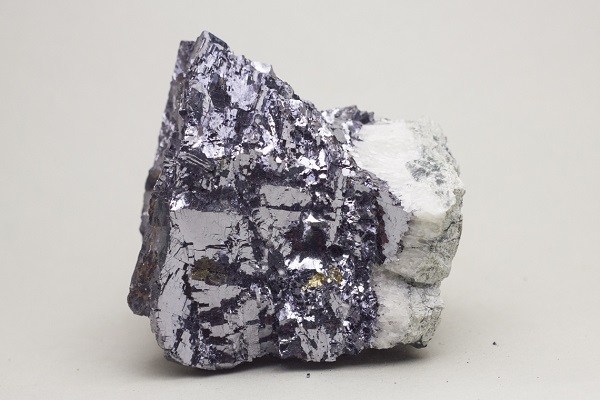 সীসা
লোহা
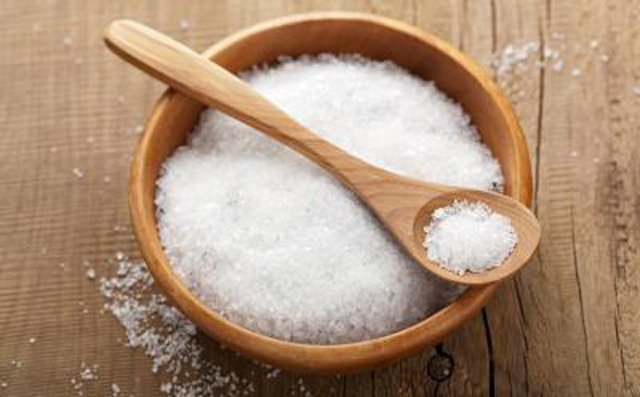 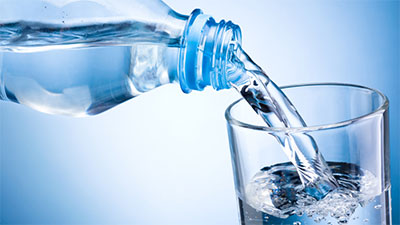 খাবার লবণ
পানি
[Speaker Notes: যে কোন বাস্তব পদার্থ শিক্ষার্থীদেরকে দেখেতে পারেন এবং বিভিন্ন প্রশ্ন করতে পারেন । দেখতে ভিন্ন কেন]
পদার্থের গঠন
[Speaker Notes: বোর্ড পাঠ শিরোনাম  লিখবে]
শিক্ষনফল
এই পাঠ শেষে শিক্ষার্থীরা...
১। পদার্থ কী বলতে পরবে।
২। কী কারণে পদার্থ ভিন্ন তা ব্যাখ্যা করতে পারবে
৩। মৌলিক,যৌগিক ও মিশ্র পদার্থের মধ্যে পার্থক্য লিখতে পারবে 
৪। পদার্থের ক্ষুদ্রতম কণার মতবাদের কৌশল আলোচনা করতে পারবে
[Speaker Notes: শিক্ষক প্রয়োজনে শিখন ফল পরিবর্তন করতে পারেন]
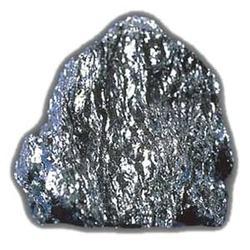 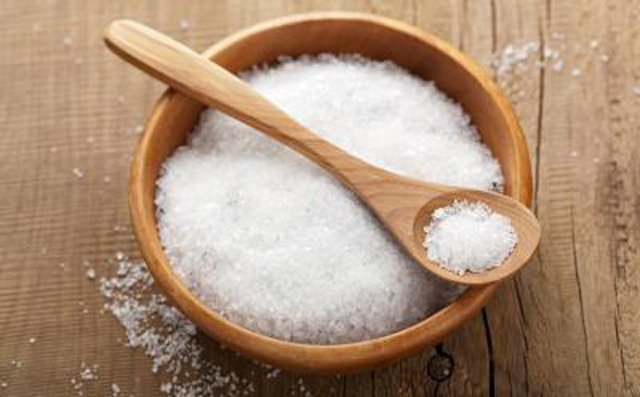 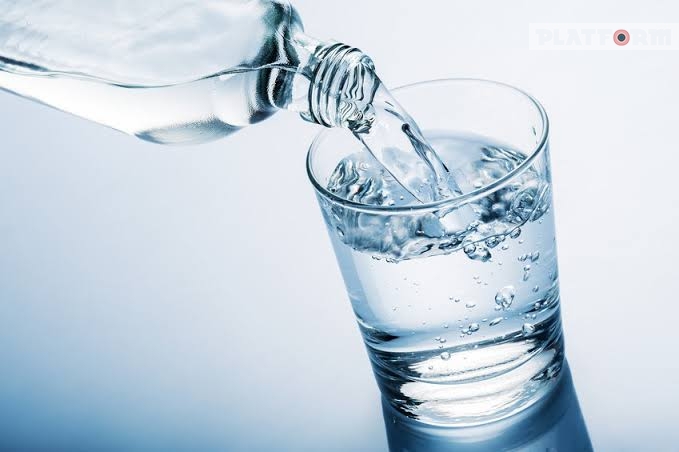 লোহা
লবণ
পানি
আয়তন আছে ,বল প্রয়োগে বাধা পদান করে
লোহা,লবণ,পানির জায়গা দখল করে , ওজন আছে
প্রশ্নঃ- পদার্থ কী ? 
উঃ যা জায়গা দখল করে,ওজন আছে , আয়তন আছে তাকে বিজ্ঞানের ভষায় পদার্থ বলে।
[Speaker Notes: যে কোন বাস্তব পদার্থ শিক্ষার্থীদেরকে দেখেতে পারেন এবং বিভিন্ন প্রশ্ন করতে পারেন]
একক কাজ  (২ মিনিট )
পদার্থ কী বল
[Speaker Notes: প্রয়োজনে সময়]
চাল হতে কী পাওয়া যায়?
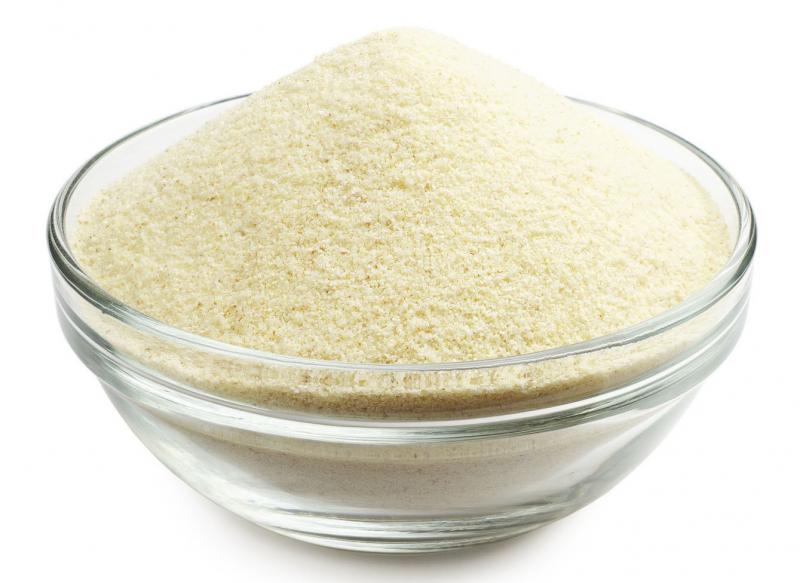 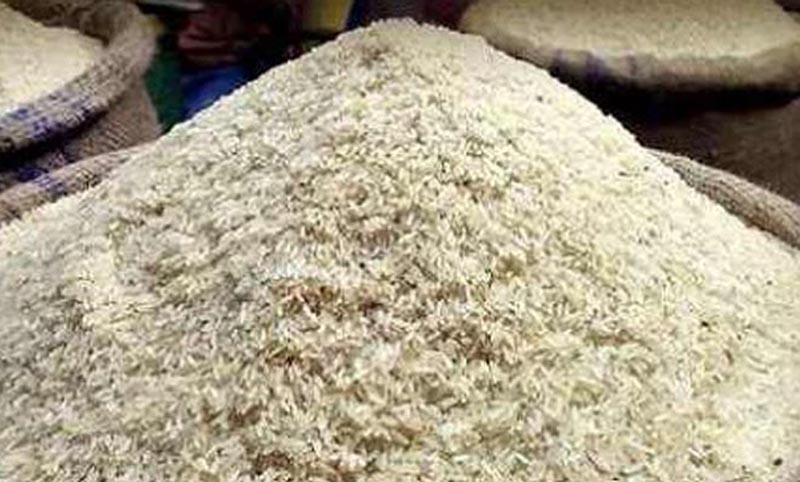 চালের গুড়া
চাল
চালের ক্ষুদ্র ক্ষুদ্র কণাকে কি বলে?
[Speaker Notes: শিক্ষক বলতে পারেন গম যদি পদার্থ হয় তাহলে আটা হচ্ছে গমের ক্ষুদ্র ক্ষুদ্র কণা। এবার প্রশ্ন করতে পারেন ক্ষুদ্র  ক্ষুদ্র কণা  দ্বারা কি হয়? শিক্ষার্থীরা উত্তর দেয়ার চেষ্টা করবে না পারলে শিক্ষক বলে দেবেন।]
লোহা হতে কী পাওয়া যায়?
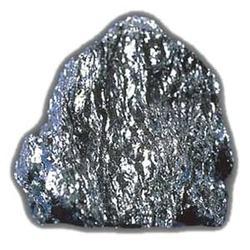 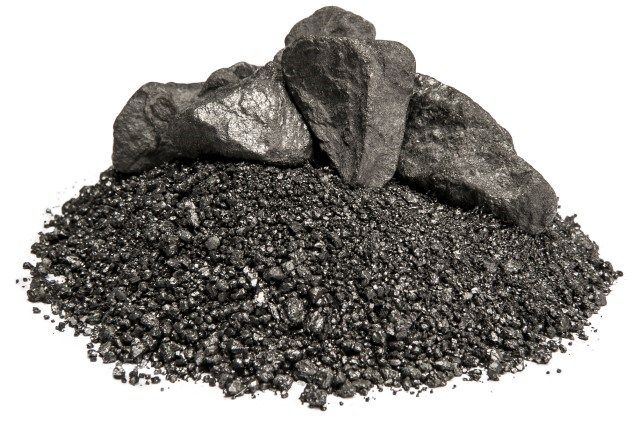 লোহার ক্ষুদ্র কণা
লোহা
প্রশ্নঃ- মৌলিক পদার্থ কী ? 
উঃ যে পদার্থকে ভাঙলে সেই পদার্থ ছাড়া অন্য কোনো পদার্থ পাওয়া যায় না তাকে মৌলিক পদার্থ  বা মৌল বলে। যেমিন- রুপা, তামা, লোহা ইত্যাদি।
2H2O       বিদ্যুৎ প্রবাহ        2H2     +    O2
H
O
H
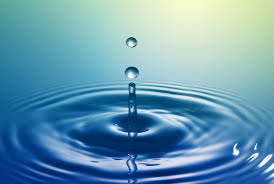 হাইড্রোজেনের দুইটি পরমাণু ও অক্সিজেনের একটি পরমাণু  মিলে পানির একটি অণু তৈরি  করেছে।
ভিন্ন রকমের পরমাণু দিয়ে গঠিত পদার্থ।  (যৌগিক পদার্থ)
[Speaker Notes: এ রকম কিছু যৌগিক অণুর উদাহরণ শিক্ষার্থীদের কাছ থেকে বের করে আনার চেষ্টা করতে পারেন।]
প্রশ্নঃ- যৌগিক পদার্থ কী ? 
উঃ যে পদার্থকে ভাঙলে দুই বা দুইয়ের মৌলক পদার্থ  পাওয়া যায়  তাকে যৌগিক পদার্থ  বা যৌগ বলে। যেমিন- পানি, লবণ, চিনি ইত্যাদি।
মিশ্র পদার্থ
জোড়ায়  কাজ (৪ মিনিট)
মৌলিক,যৌগিক ও মিশ্র পদার্থের মধ্যে পার্থক্য লিখতে পারবে
পদার্থের ভিন্নতার কারণ কী ?
উঃ পদার্থের ভিন্নতার কারণ হলো এদের গঠন ।
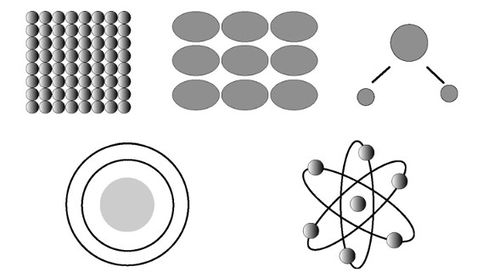 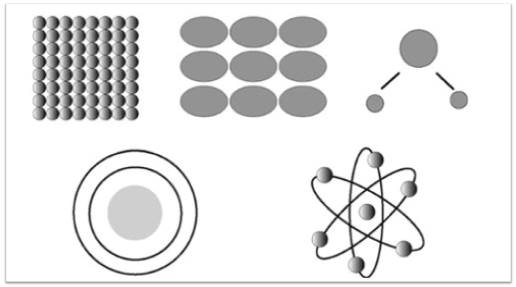 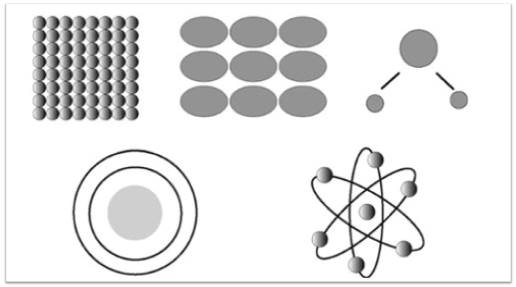 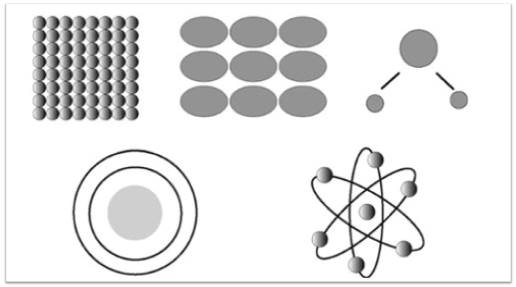 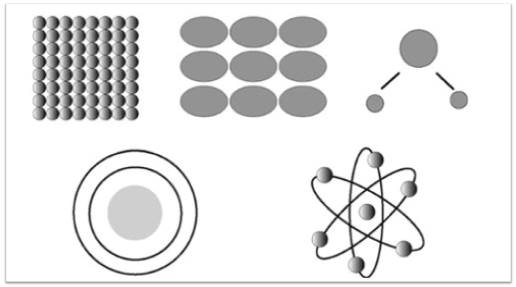 বিভিন্ন পদার্থে গঠন আলাদা
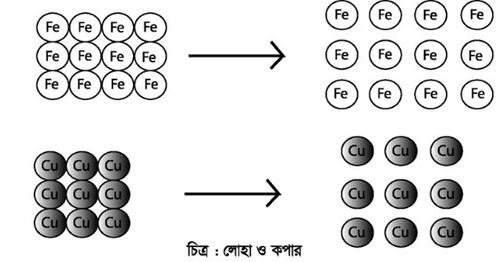 জোড়ায়  কাজ (৩মিনিট)
কী কারণে পদার্থ ভিন্ন তা ব্যাখ্যা কর
গম হতে কী পাওয়া যায়?
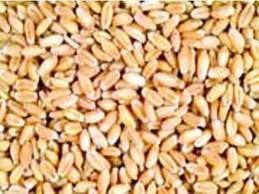 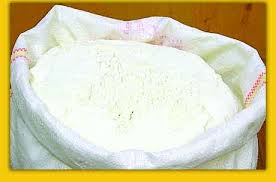 আটা
গম
গমের ক্ষুদ্র ক্ষুদ্র কণাকে কি বলে?
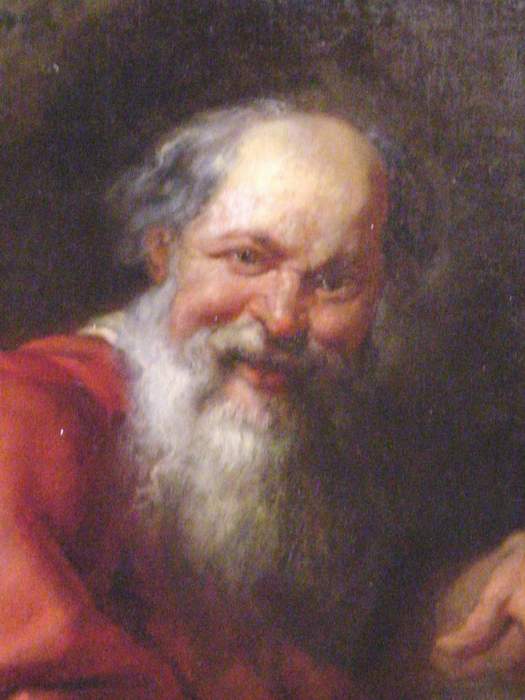 গ্রিক দার্শনিক ডেমক্রিটাস
মতবাদঃ সকল পদার্থ ক্ষুদ্র ক্ষুদ্র অবিভাজ্য কণা দিয়ে তৈরি। এই ক্ষুদ্রতম কণার নাম পরমাণু বা এটম।
পদার্থ সম্পর্কে তাঁর মতবাদ কি তোমরা জান?
চিত্রের লোকটিকে তোমরা চিন?
মতবাদের সালঃ খ্রিষ্টপূর্ব ৪০০ অব্দ।
[Speaker Notes: তিনি সর্বপ্রথম ক্ষদু ক্ষুদ্র  কণার মতবাদ দেন]
ক্ষুদ্রতম অংশ
ক্ষুদ্রতম অংশ
পদার্থ
ক্ষুদ্রতম কণা
অ্যারিস্টটালের মতেঃ পদার্থের কণাগুলো ক্ষুদ্র হতে ক্ষুদ্রতর হতে থাকবে।
[Speaker Notes: এ দৃশ্যটি অণুবীক্ষন যন্ত্রে দেখানো হয়েছে।]
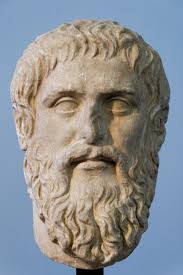 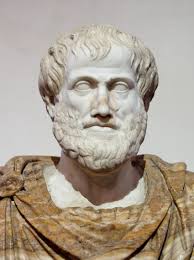 দার্শনিক প্লেটো
দার্শনিক অ্যারিস্টটল
দার্শনিক প্লেটো ও অ্যারিস্টটল এর মতবাদঃ পদার্থসমূহ অবিচ্ছেদ্য এবং ভাঙনের কোন সীমা নেই অর্থাৎ যতই ভাঙ্গা হোক না কেন, পদার্থের কণাগুলো ক্ষুদ্র হতে ক্ষুদ্রতর হতে থাকবে।
চিত্রের লোক দুই জন কে তোমরা চিন?
[Speaker Notes: সংশ্লিষ্ট পাঠটি নিরব পাঠের  মিশিক্ষার্থীদেরকে  তিন মিনিট সময় দিতে পারেন। শিক্ষার্থীরা কোথাও নয়া বুঝলে শিক্ষক বোর্ডে বিষয়টি পরিষ্কার করবেন।]
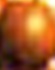 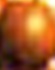 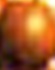 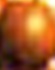 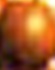 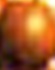 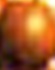 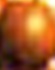 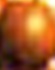 মৌলিক পদার্থ
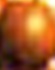 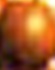 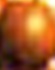 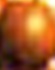 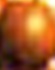 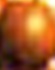 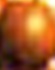 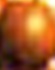 একই ধরণের ক্ষুদ্র ক্ষুদ্র কণা দিয়ে গঠিত পদার্থ। (মৌলিক পদার্থ)
[Speaker Notes: শিক্ষক মহোদয় শ্রেণিকক্ষে স্লাইডটি প্রদর্শনের পূর্বে বলে দিবেন পরমাণু এত ক্ষুদ্র যে উহাদেরকে খালি চোখে দেখা যায় না। ইলেকট্রন অণুবীক্ষন যন্ত্রের সাহায্যে কয়েক লক্ষ গুণ বড় করে দেখলে উহাদেরকে দেখা যায়।  বুঝার সুবিদার্থে বড় করে দেখানো হয়েছে।]
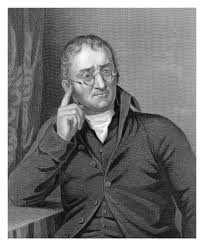 সাল: ১৮০৩ খ্রিস্টাব্দ
ইংরেজ বিজ্ঞানী জন ডাল্টন
জন ডাল্টনের মতবাদঃ
১। মৌলিক পদার্থসমূহ পরমাণু নামক ক্ষুদ্র ক্ষুদ্র কণা দিয়ে গঠিত।
২। একটি মৌলের বা মৌলিক পদার্থের সকল পরমাণু একই রকম।
৩। একটি মৌলের পরমাণুসমূহ অপর মৌলের পরমাণুসমূহ হতে ভিন্ন রকম।
৪। যৌগিক পদার্থসমূহ একের অধিক মৌলিক পদার্থ দিয়ে গঠিত।
[Speaker Notes: এই স্লাইডটি প্রেজেন্টেশনের পূর্বে মতবাদ গুলো শিক্ষার্থীদের কাছ থেকে বের করে আনার চেষ্টা করতে পারেন। শিক্ষার্থীরা নয়া পারলে স্লাইডটি দেখাতে পারেন।]
নীরব পঠন
পাঠ্য বইয়ের পৃষ্ঠা নং  ৫৬-৫৮
[Speaker Notes: পাঠ্য বইয়ের বাদ পড়া প্রশ্ন গুলো বের হয়ে আসবে]
দলীয় কাজ  (১০মিনিট)
পদার্থের ক্ষুদ্রতম কণার মতবাদের সম্পর্কে মতামত দাও।
[Speaker Notes: শিক্ষার্থীদেরকে কয়েকটি দলে ভাগ করে দিতে পারেন । দলীয় কাজে উল্লেখিত বিষয়গুলো বেরিয়ে না আসলে শিক্ষক শিক্ষার্থীদেরকে জানিয়ে দিতে পারেন।]
মূল্যায়ণ
খবার লবণ কোন ধরনের পদার্থ?  
         (ক)  মৌলিক			                (খ) যৌগিক 
         (গ) মিশ্র			                          (ঘ) অধাতু
  লোহা কোন ধরনের পদার্থ?
        (ক)  মৌলিক				    (খ) যৌগিক 
         (গ) মিশ্র					    (ঘ) অধাতু
ডেমক্রিটাস কোন দেশের দার্শনিক।
        (ক) মিশর					   (খ) জার্মান
        (গ) গ্রিক				             (ঘ) বাংলাদেশ
 জন ডাল্টন  কত সালে পরমানুবাদ মতবাদ দেন?
(ক) ১৬০৩                                                   (খ) ১৭০৩                                                 (গ) ১৮০৩ 			                      (ঘ) ১৯০৩
[Speaker Notes: শিক্ষক ইচ্ছে করলে পাঠ সংশ্লিষ্ট সংক্ষিপ্ত  প্রশ্নও দিতে পারেন।]
বাড়ির কাজ
ডেমোক্রিটাস, অ্যারিস্টটাল ও জন ডাল্টনের মতবাদের মধ্যে অমিলগুলো লিখে আনবে।
[Speaker Notes: শিক্ষক ইচ্ছে করলে পাঠ সংশ্লিষ্ট অন্য কোন সৃজনশীল প্রশ্নও দিতে পারেন।]
ধন্যবাদ
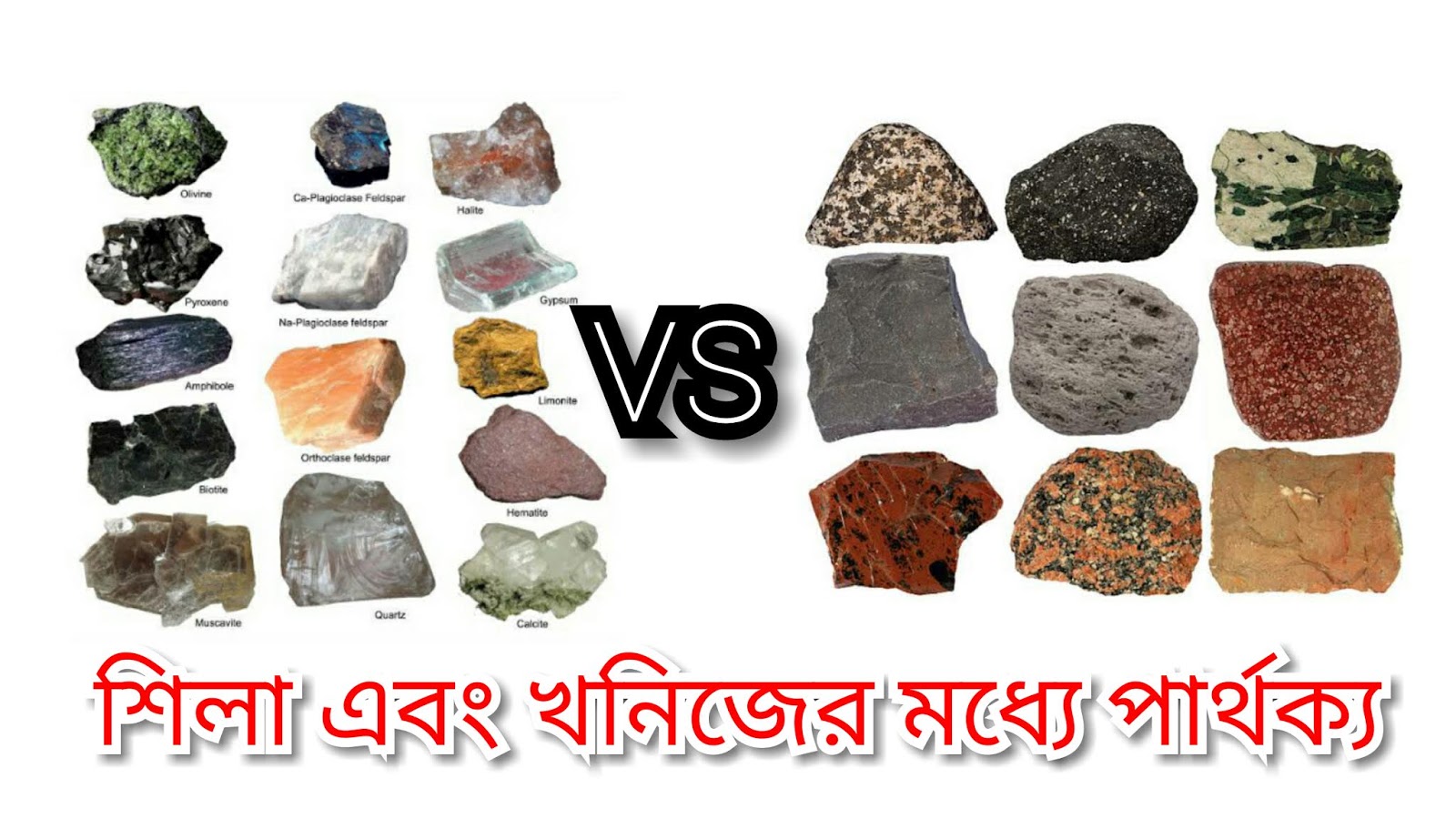